Recap: Optical Flow
Brightness constancy constraint equation
What do the static image gradients have to do with motion estimation?
If I told you It is -5 Ix is 2
Iy is 1

What was the pixel shift (u,v)?
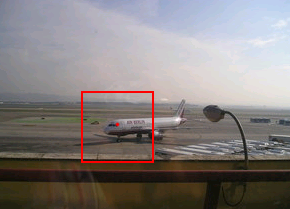 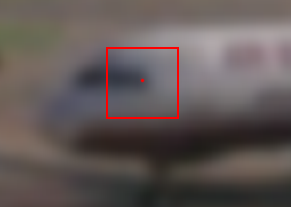 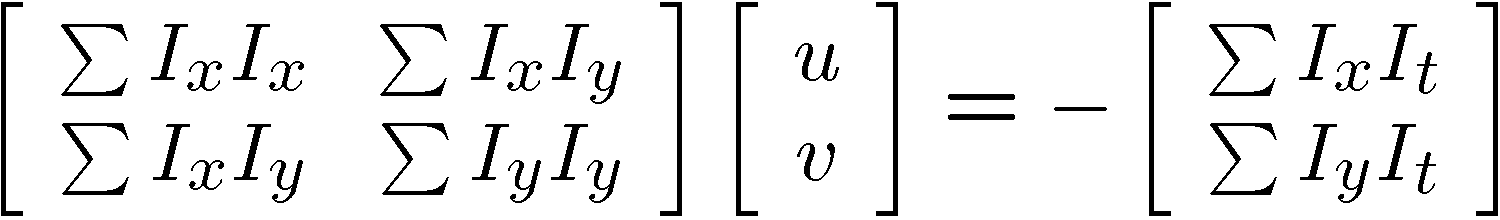 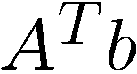 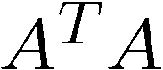 Recap: Conditions for solvability
Optimal (u, v) satisfies Lucas-Kanade equation
When is this solvable?  I.e., what are good points to track?
ATA should be invertible 
ATA should not be too small due to noise
eigenvalues 1 and  2 of ATA should not be too small
ATA should be well-conditioned
  1/  2 should not be too large ( 1 = larger eigenvalue)
Does this remind you of anything?
Criteria for Harris corner detector
[Speaker Notes: http://en.wikipedia.org/wiki/Invertible_matrix]
Machine Learning Crash Course
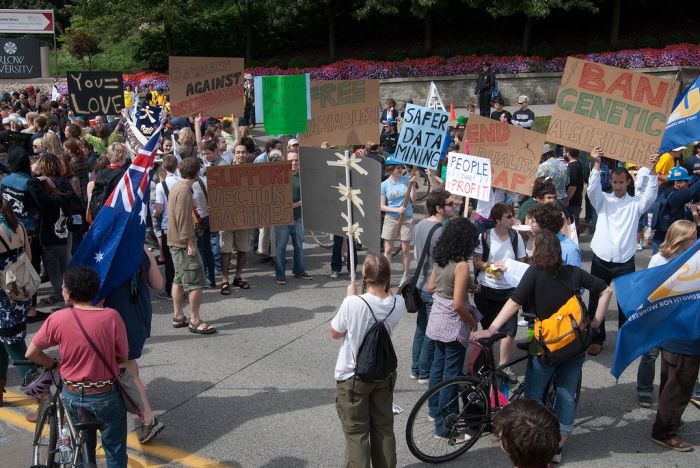 Computer Vision
James Hays
Slides:  Isabelle Guyon, Erik Sudderth, Mark Johnson,Derek Hoiem
Photo: CMU Machine Learning Department protests G20
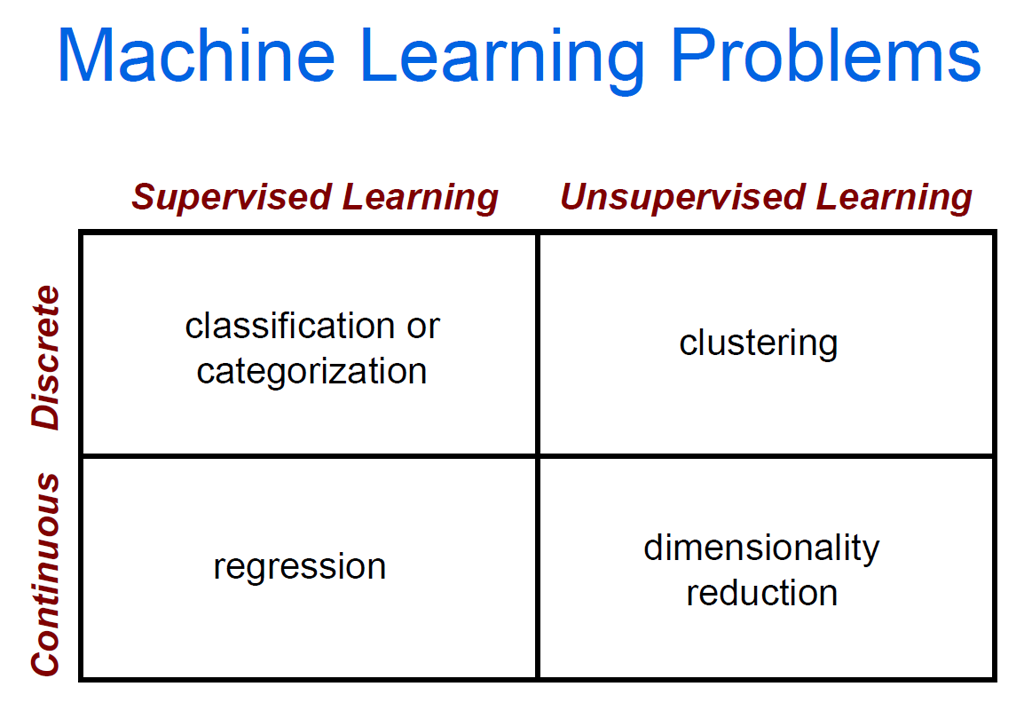 Dimensionality Reduction
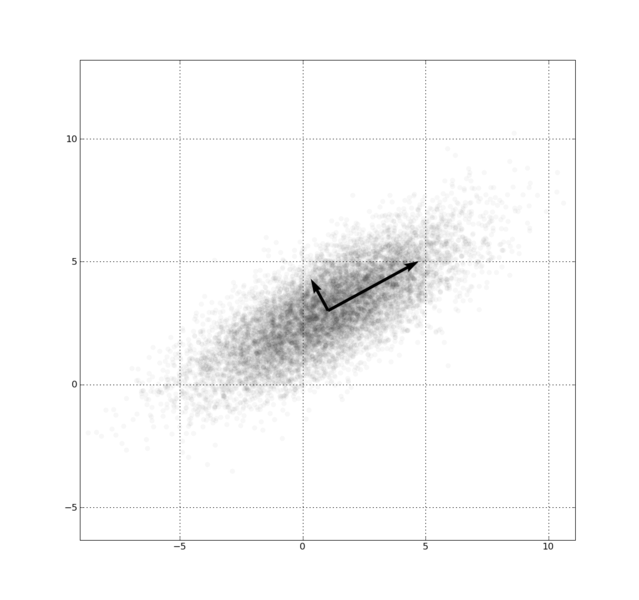 PCA, ICA, LLE, Isomap, Autoencoder
PCA is the most important technique to know.  It takes advantage of correlations in data dimensions to produce the best possible lower dimensional representation based on linear projections (minimizes reconstruction error).
PCA should be used for dimensionality reduction, not for discovering patterns or making predictions. Don't try to assign semantic meaning to the bases.
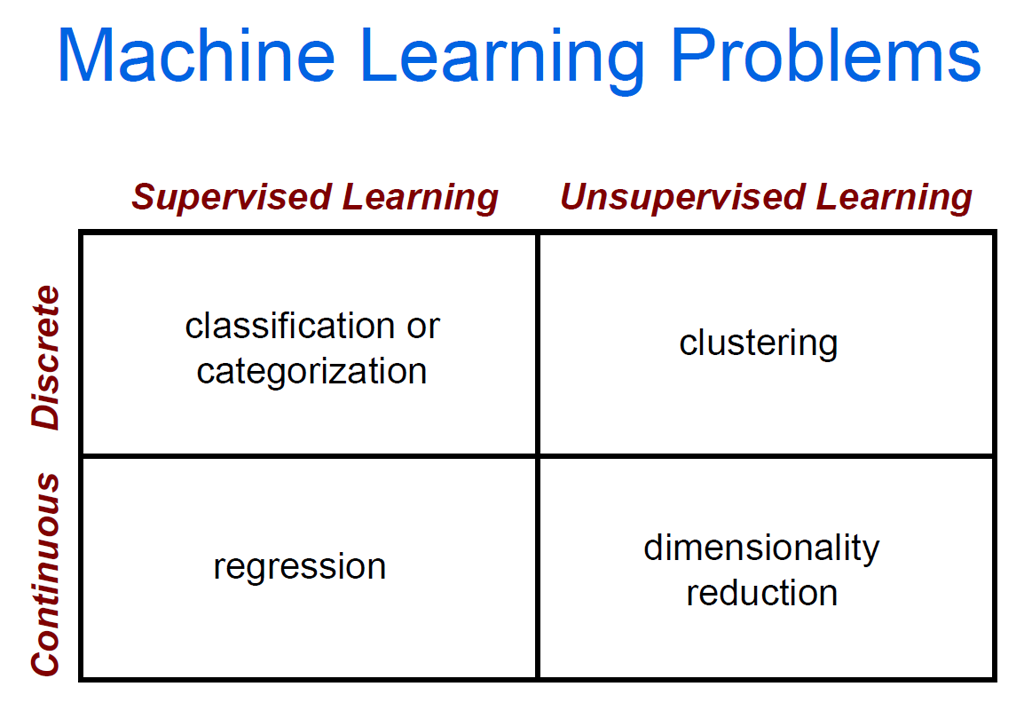 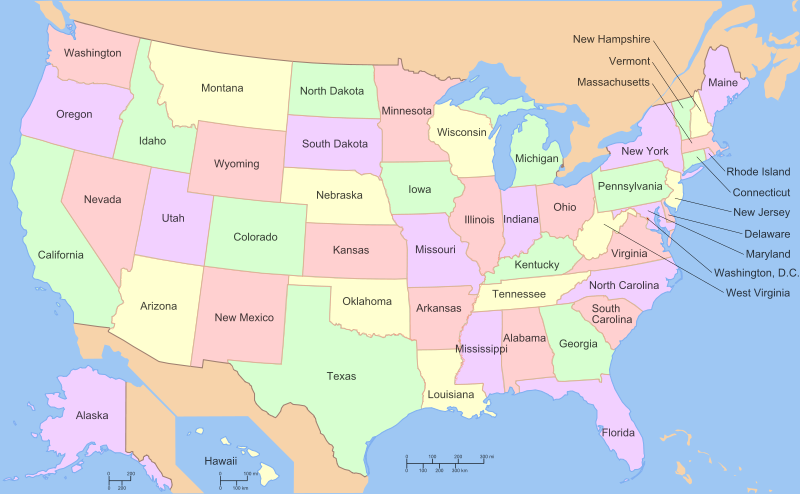 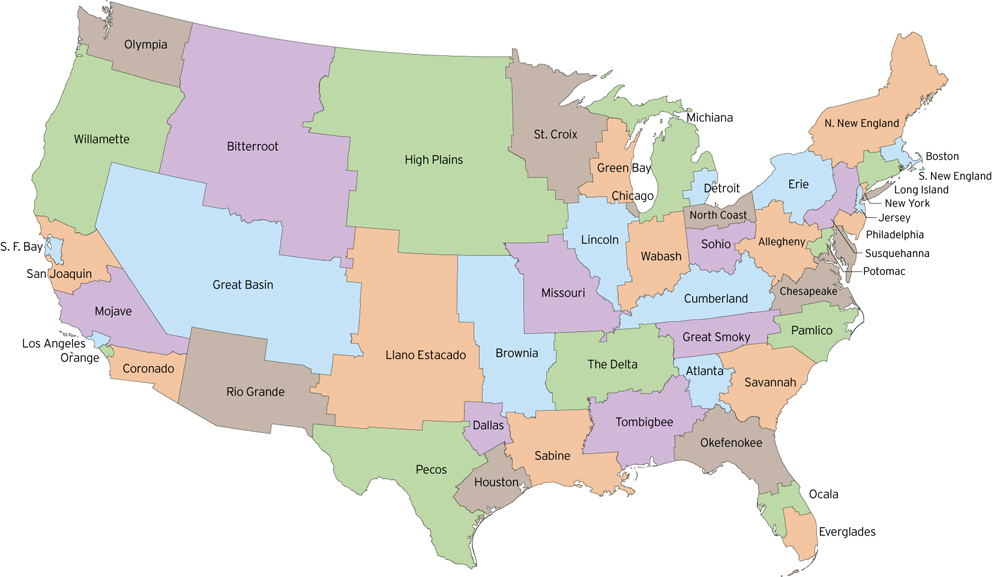 http://fakeisthenewreal.org/reform/
[Speaker Notes: ~5,617,000 population in each state]
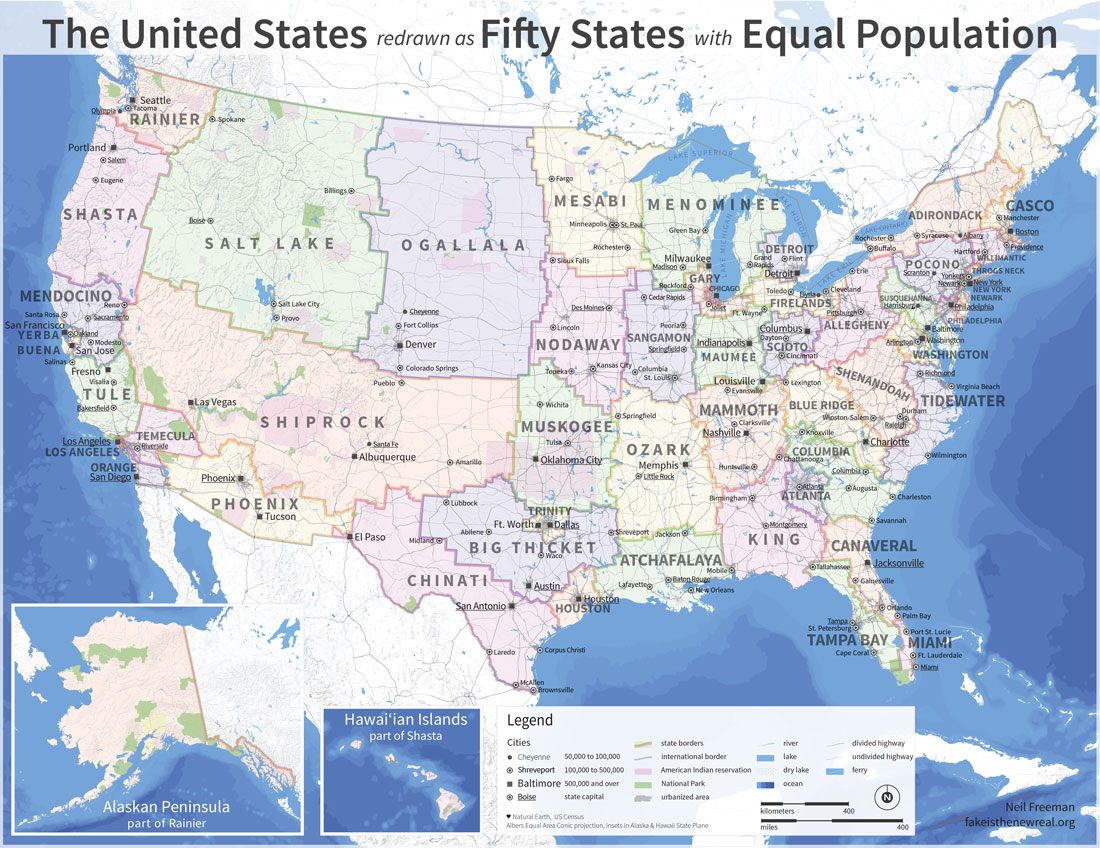 http://fakeisthenewreal.org/reform/
[Speaker Notes: ~5,617,000 population in each state]
Clustering example: image segmentation
Goal: Break up the image into meaningful or perceptually similar regions
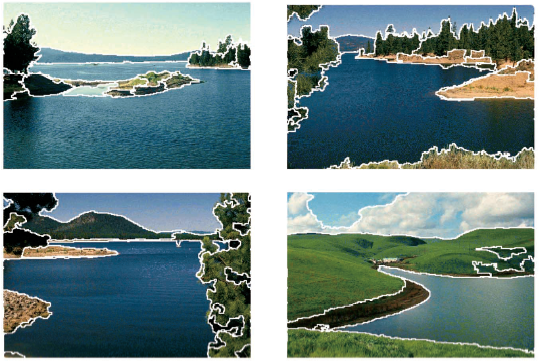 Segmentation for feature support or efficiency
50x50 Patch
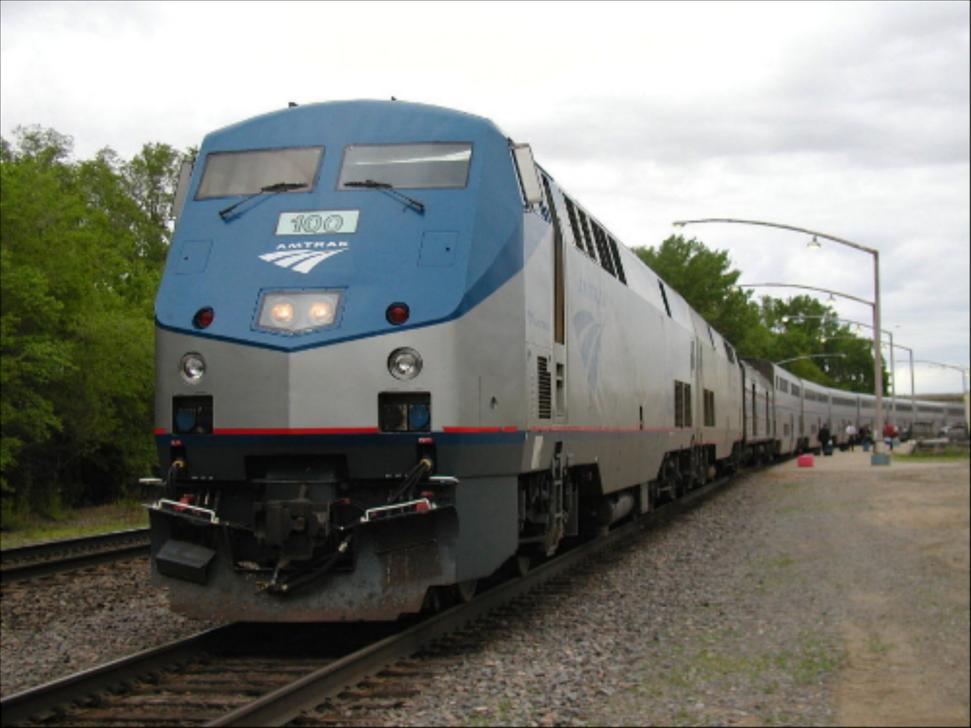 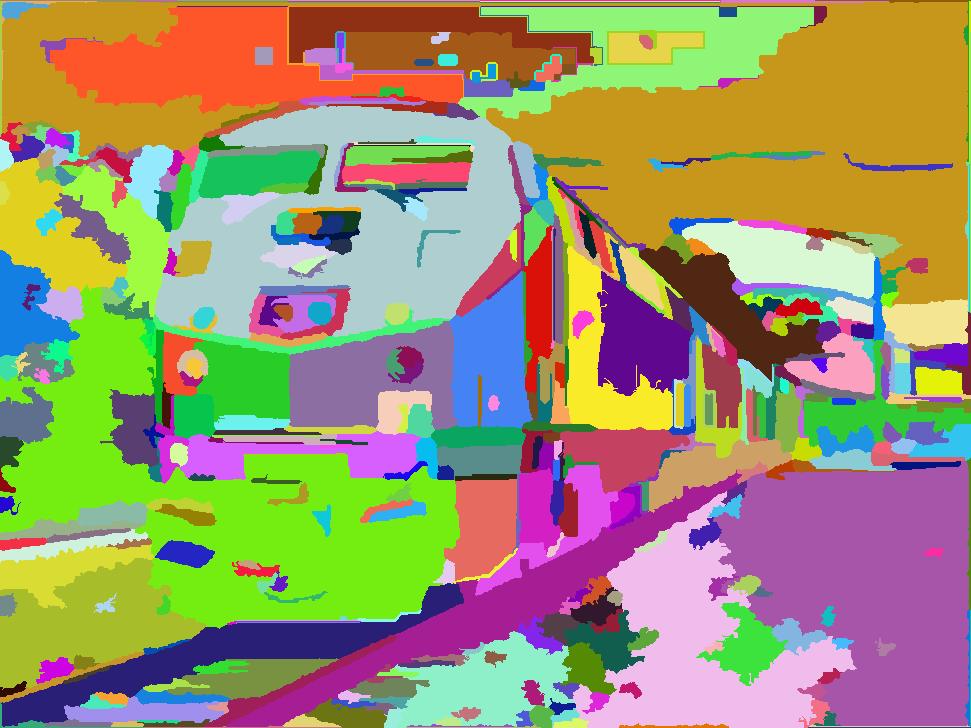 50x50 Patch
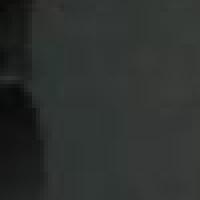 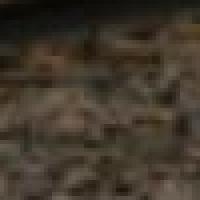 [Felzenszwalb and Huttenlocher 2004]
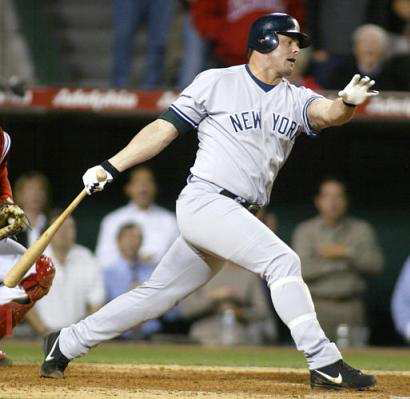 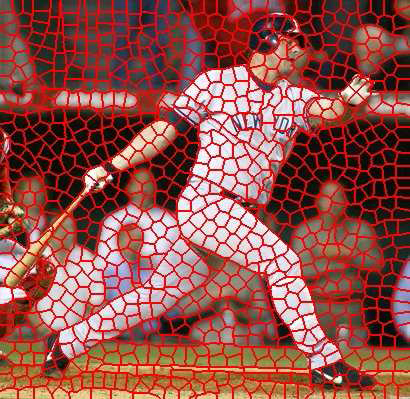 [Shi and Malik 2001]
Slide: Derek Hoiem
[Hoiem et al. 2005, Mori 2005]
Segmentation as a result
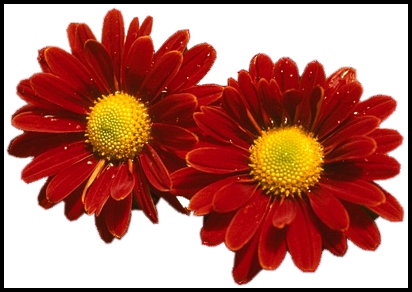 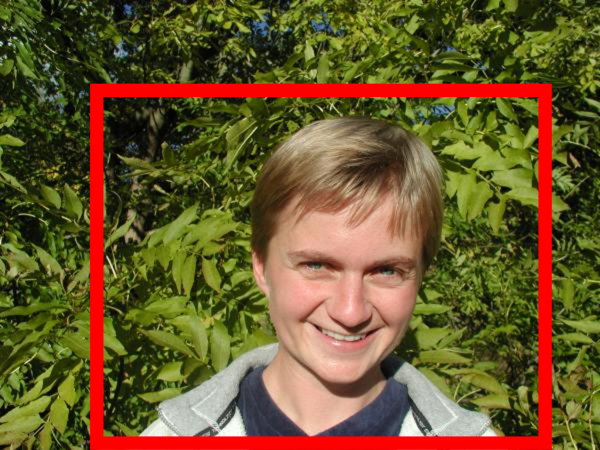 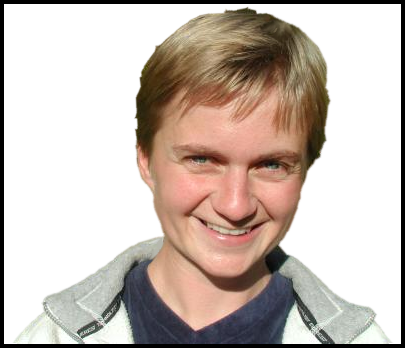 Rother et al. 2004
Types of segmentations
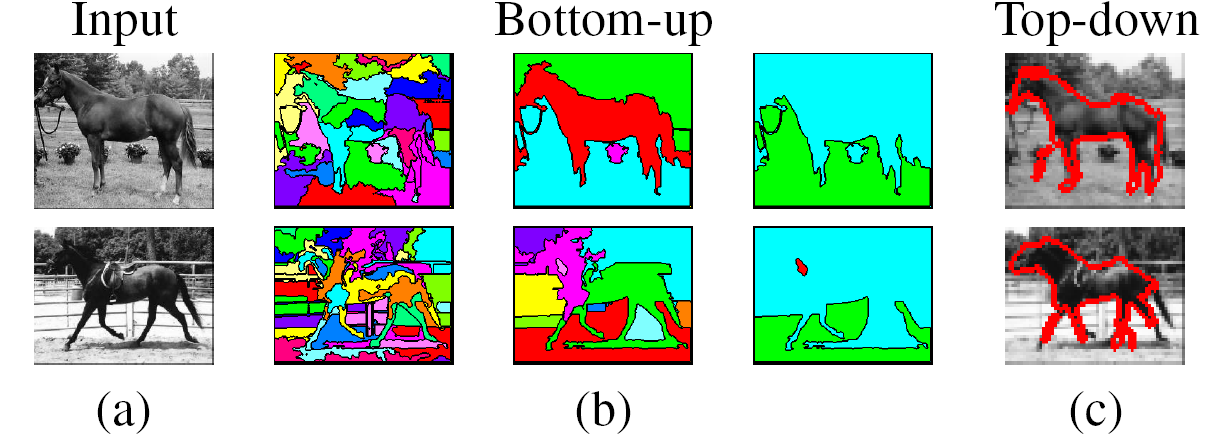 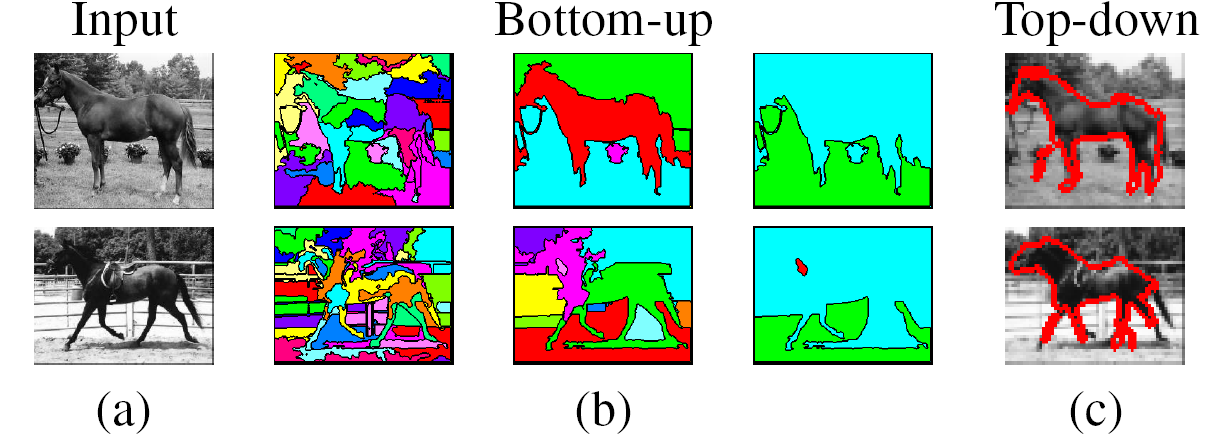 Oversegmentation
Undersegmentation
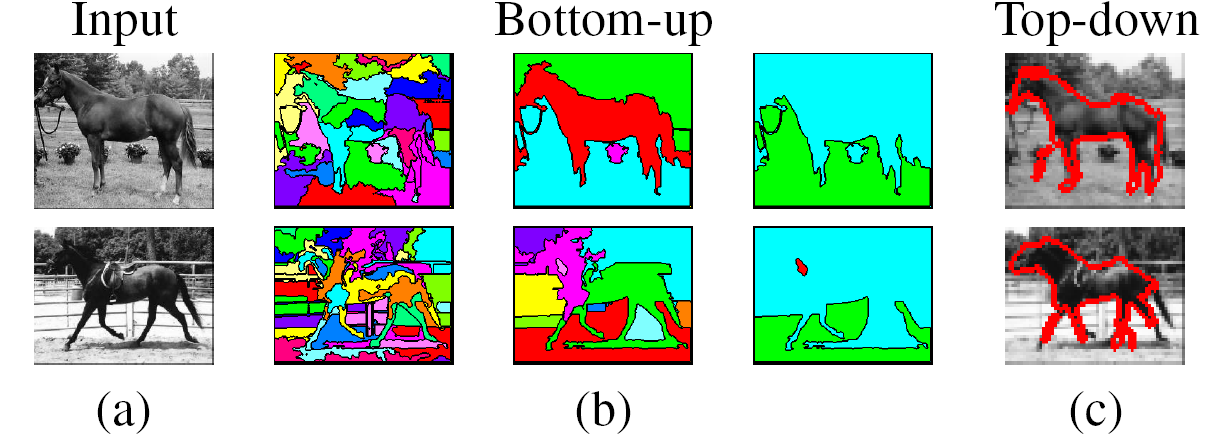 Multiple Segmentations
Major processes for segmentation
Bottom-up: group tokens with similar features
Top-down: group tokens that likely belong to the same object
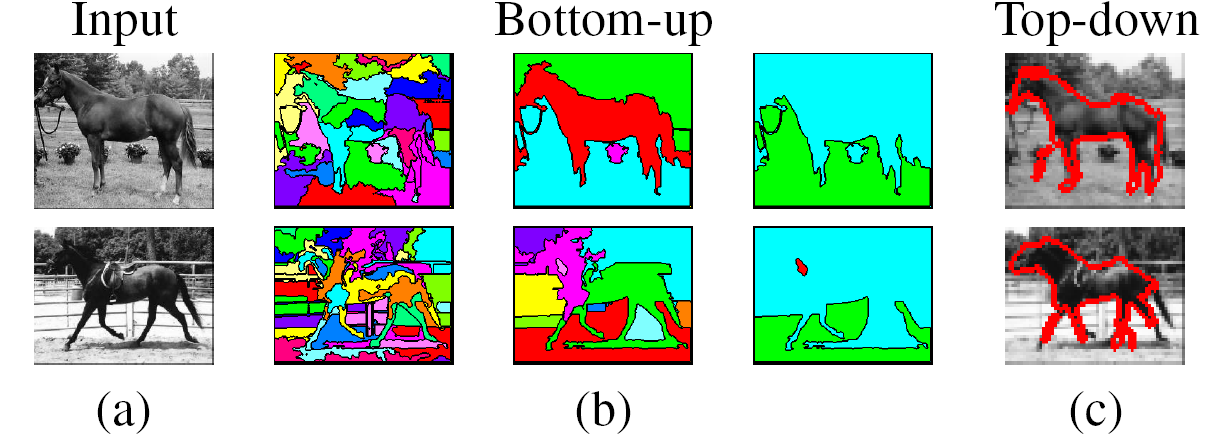 [Levin and Weiss 2006]
Clustering: group together similar points and represent them with a single token

	Key Challenges:
	1) What makes two points/images/patches similar?
	2) How do we compute an overall grouping from pairwise similarities?
Slide: Derek Hoiem
Why do we cluster?
Summarizing data
Look at large amounts of data
Patch-based compression or denoising
Represent a large continuous vector with the cluster number

Counting
Histograms of texture, color, SIFT vectors

Segmentation
Separate the image into different regions

Prediction
Images in the same cluster may have the same labels
Slide: Derek Hoiem
How do we cluster?
K-means
Iteratively re-assign points to the nearest cluster center
Agglomerative clustering
Start with each point as its own cluster and iteratively merge the closest clusters
Mean-shift clustering
Estimate modes of pdf
Spectral clustering
Split the nodes in a graph based on assigned links with similarity weights
Clustering for Summarization
Goal: cluster to minimize variance in data given clusters
Preserve information
Cluster center
Data
Whether xj is assigned to ci
Slide: Derek Hoiem
K-means algorithm
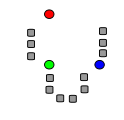 1. Randomly select K centers
2. Assign each point to nearest center
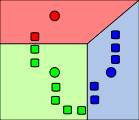 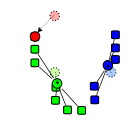 3. Compute new center (mean) for each cluster
Illustration: http://en.wikipedia.org/wiki/K-means_clustering
K-means algorithm
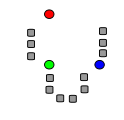 1. Randomly select K centers
2. Assign each point to nearest center
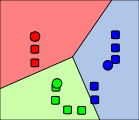 Back to 2
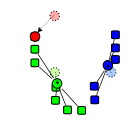 3. Compute new center (mean) for each cluster
Illustration: http://en.wikipedia.org/wiki/K-means_clustering
K-means
Initialize cluster centers: c0 ; t=0

Assign each point to the closest center



Update cluster centers as the mean of the points



Repeat 2-3 until no points are re-assigned (t=t+1)
Slide: Derek Hoiem
K-means converges to a local minimum
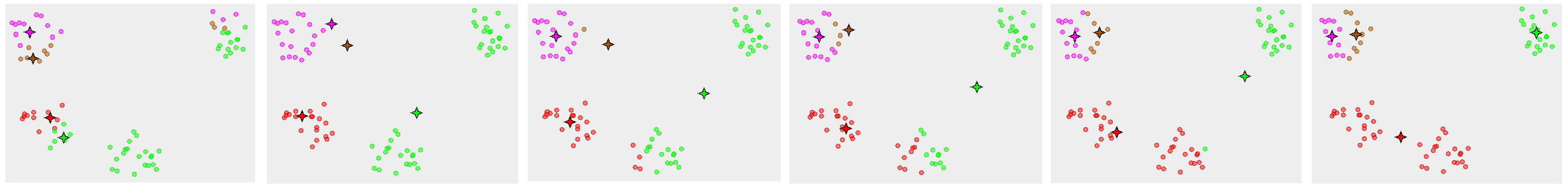 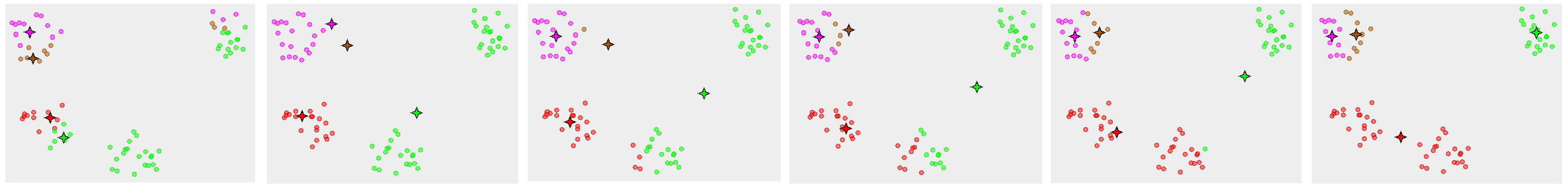 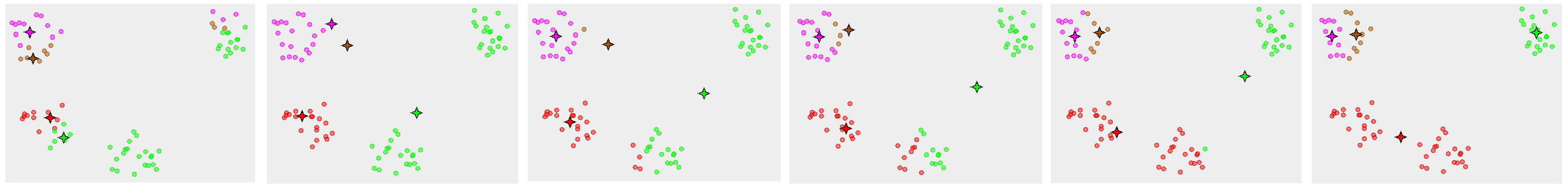 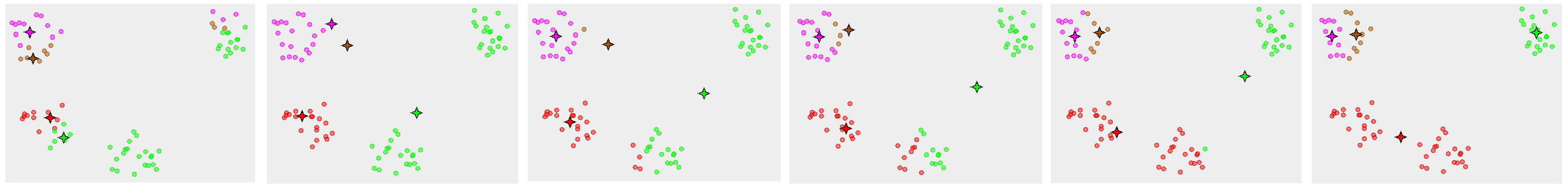 K-means: design choices
Initialization
Randomly select K points as initial cluster center
Or greedily choose K points to minimize residual

Distance measures
Traditionally Euclidean, could be others

Optimization
Will converge to a local minimum
May want to perform multiple restarts
K-means clustering using intensity or color
Image
Clusters on intensity
Clusters on color
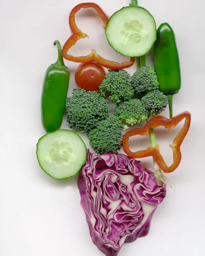 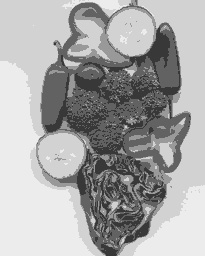 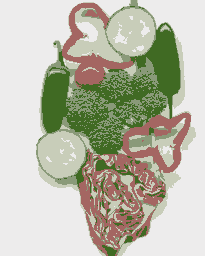 [Speaker Notes: I gave each pixel the mean intensity or mean color of its cluster --- this is basically just vector quantizing the image intensities/colors.  Notice that there is no requirement that clusters be spatially localized and they’re not.]
How to choose the number of clusters?
Minimum Description Length (MDL) principal for model comparison 

Minimize Schwarz Criterion 
also called Bayes Information Criteria (BIC)
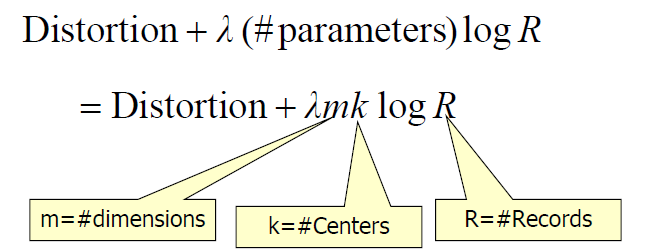 How to evaluate clusters?
Generative
How well are points reconstructed from the clusters?

Discriminative
How well do the clusters correspond to labels?
Purity
Note: unsupervised clustering does not aim to be discriminative
Slide: Derek Hoiem
How to choose the number of clusters?
Validation set
Try different numbers of clusters and look at performance
When building dictionaries (discussed later), more clusters typically work better
Slide: Derek Hoiem
K-means demos
General
http://home.dei.polimi.it/matteucc/Clustering/tutorial_html/AppletKM.html


	http://www.cs.washington.edu/research/imagedatabase/demo/kmcluster/
Color clustering
K-Means pros and cons
Pros
Finds cluster centers that minimize conditional variance (good representation of data)
Simple and fast*
Easy to implement
Cons
Need to choose K
Sensitive to outliers
Prone to local minima
All clusters have the same parameters (e.g., distance measure is non-adaptive)
*Can be slow: each iteration is O(KNd) for N d-dimensional points
Usage
Rarely used for pixel segmentation
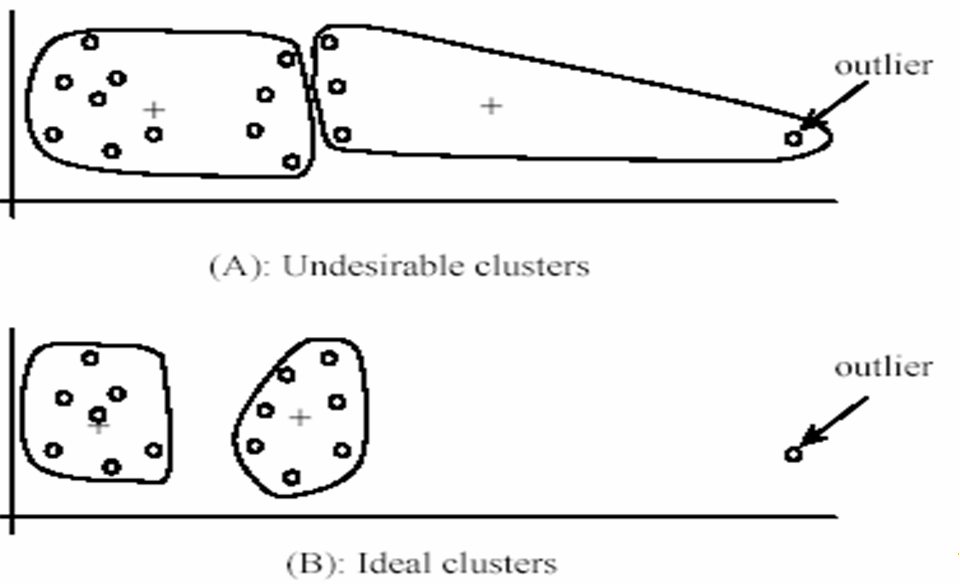 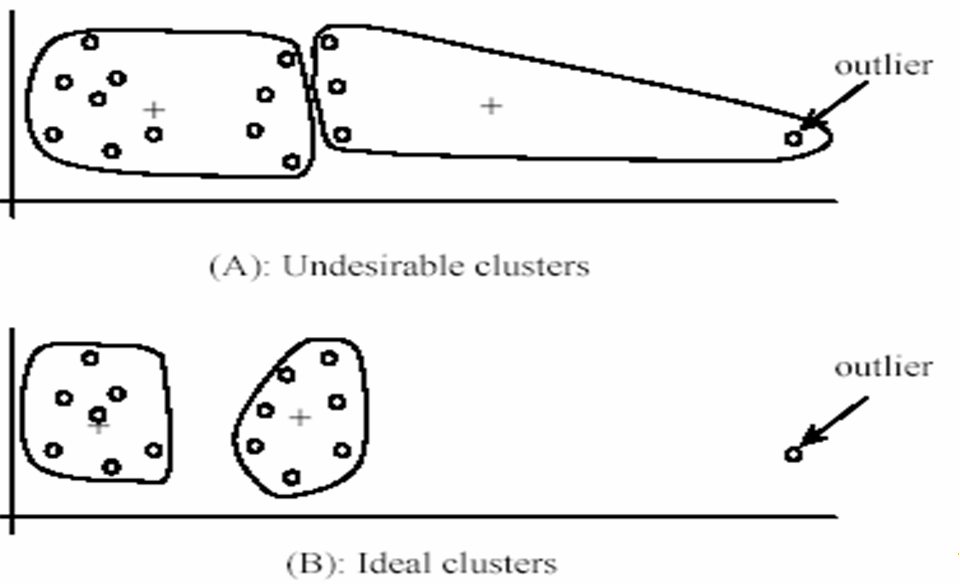 Building Visual Dictionaries
Sample patches from a database
E.g., 128 dimensional SIFT vectors

Cluster the patches
Cluster centers are the dictionary

Assign a codeword (number) to each new patch, according to the nearest cluster
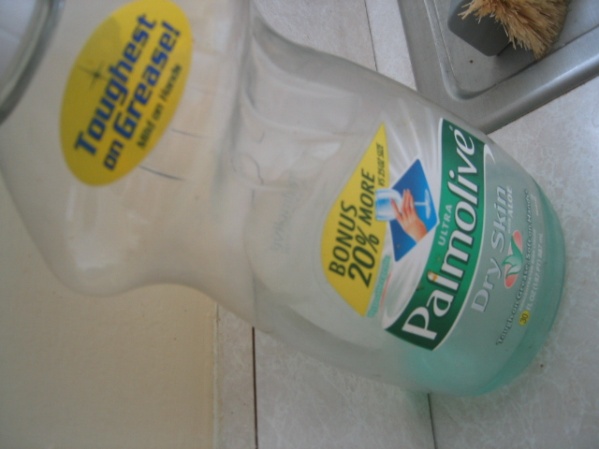 Examples of learned codewords
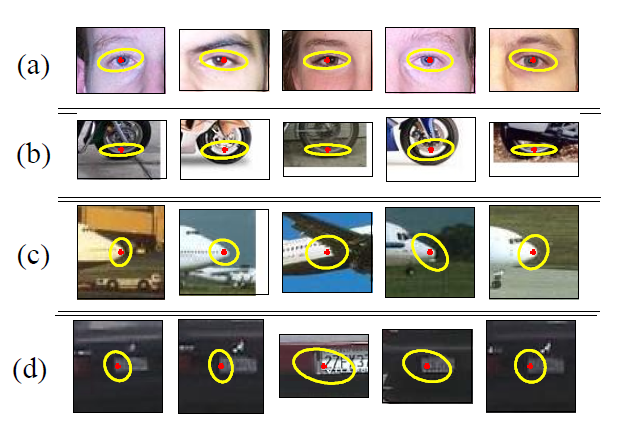 Most likely codewords for 4 learned “topics”
http://www.robots.ox.ac.uk/~vgg/publications/papers/sivic05b.pdf
Sivic et al. ICCV 2005
Agglomerative clustering
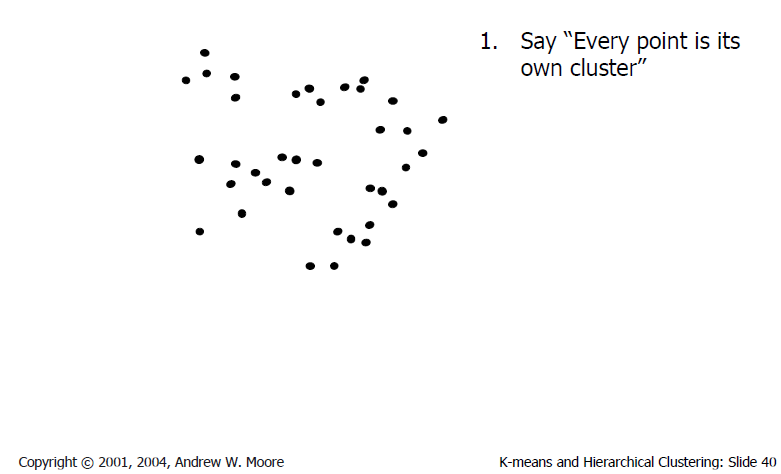 Agglomerative clustering
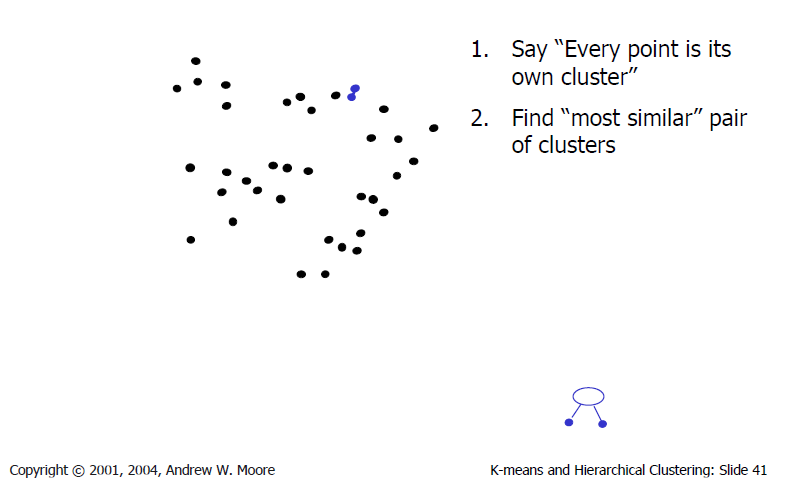 Agglomerative clustering
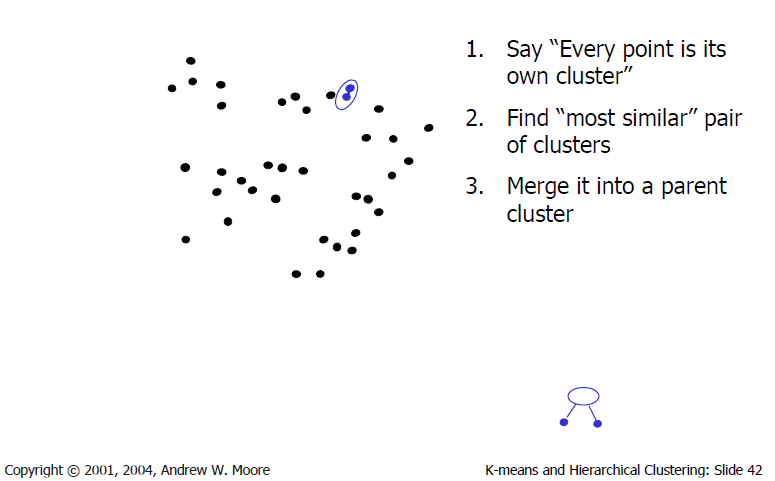 Agglomerative clustering
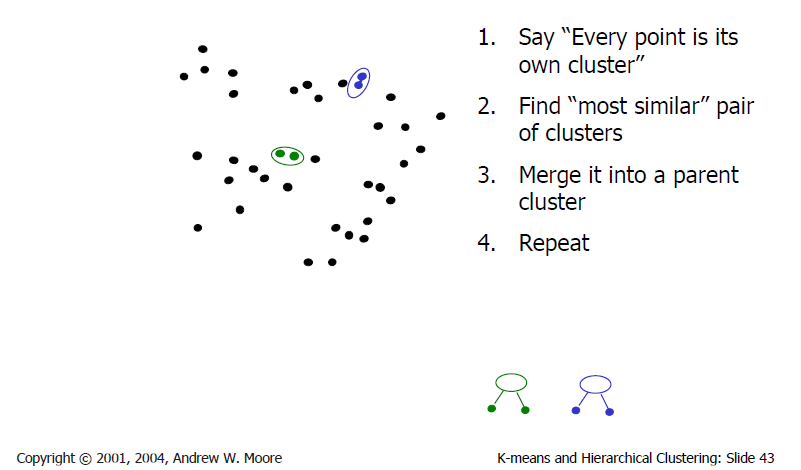 Agglomerative clustering
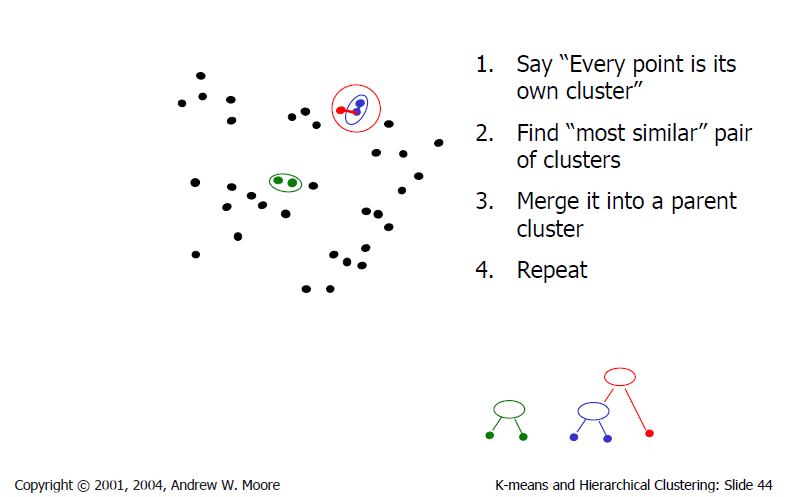 Agglomerative clustering
How to define cluster similarity?
Average distance between points, maximum distance, minimum distance
Distance between means or medoids

How many clusters?
Clustering creates a dendrogram (a tree)
Threshold based on max number of clusters or based on distance between merges
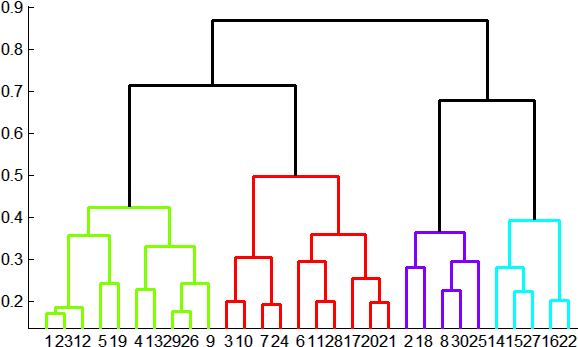 distance
Agglomerative clustering demo
http://home.dei.polimi.it/matteucc/Clustering/tutorial_html/AppletH.html
Conclusions: Agglomerative Clustering
Good
Simple to implement, widespread application
Clusters have adaptive shapes
Provides a hierarchy of clusters

Bad
May have imbalanced clusters
Still have to choose number of clusters or threshold
Need to use an “ultrametric” to get a meaningful hierarchy
[Speaker Notes: Ultrametric – stronger requirement than triangle inequality. Distance between two points must be at least a large as the distance of connecting those two points through any intermediate point.]
Mean shift segmentation
D. Comaniciu and P. Meer, Mean Shift: A Robust Approach toward Feature Space Analysis, PAMI 2002.
Versatile technique for clustering-based segmentation
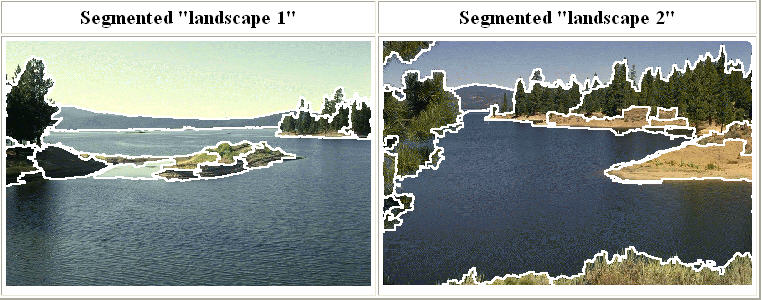 Mean shift algorithm
Try to find modes of this non-parametric density
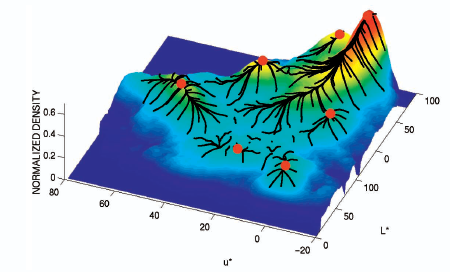 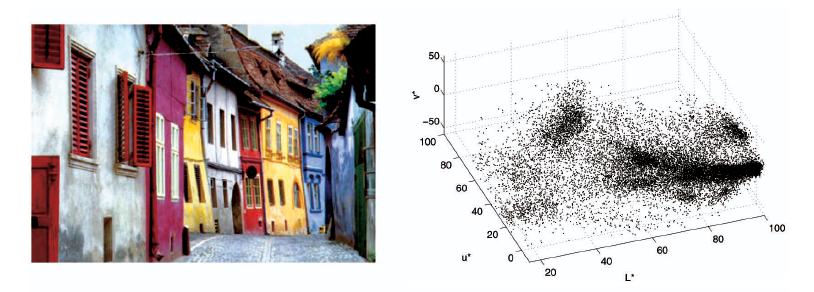 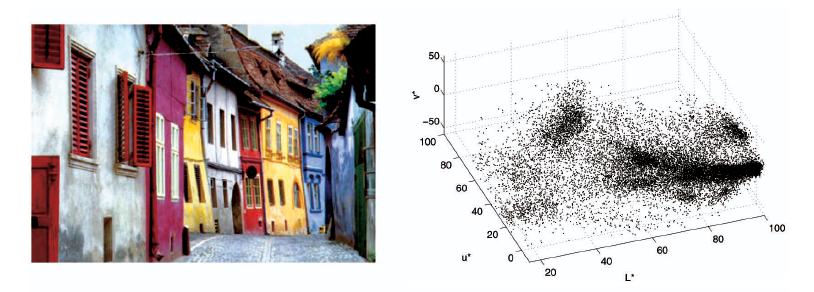 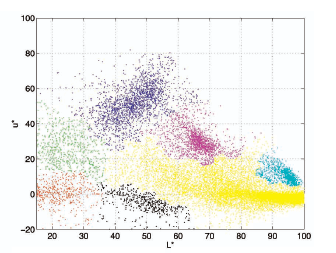 Kernel density estimation
Kernel density estimation function
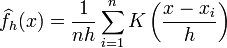 Gaussian kernel
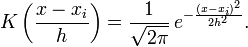 Mean shift
Region of
interest
Center of
mass
Mean Shift
vector
Slide by Y. Ukrainitz & B. Sarel
Mean shift
Region of
interest
Center of
mass
Mean Shift
vector
Slide by Y. Ukrainitz & B. Sarel
Mean shift
Region of
interest
Center of
mass
Mean Shift
vector
Slide by Y. Ukrainitz & B. Sarel
Mean shift
Region of
interest
Center of
mass
Mean Shift
vector
Slide by Y. Ukrainitz & B. Sarel
Mean shift
Region of
interest
Center of
mass
Mean Shift
vector
Slide by Y. Ukrainitz & B. Sarel
Mean shift
Region of
interest
Center of
mass
Mean Shift
vector
Slide by Y. Ukrainitz & B. Sarel
Mean shift
Region of
interest
Center of
mass
Slide by Y. Ukrainitz & B. Sarel
Computing the Mean Shift
Simple Mean Shift procedure:
 Compute mean shift vector

Translate the Kernel window by m(x)
Slide by Y. Ukrainitz & B. Sarel
Attraction basin
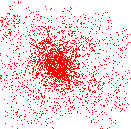 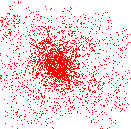 Attraction basin: the region for which all trajectories lead to the same mode
Cluster: all data points in the attraction basin of a mode
Slide by Y. Ukrainitz & B. Sarel
Attraction basin
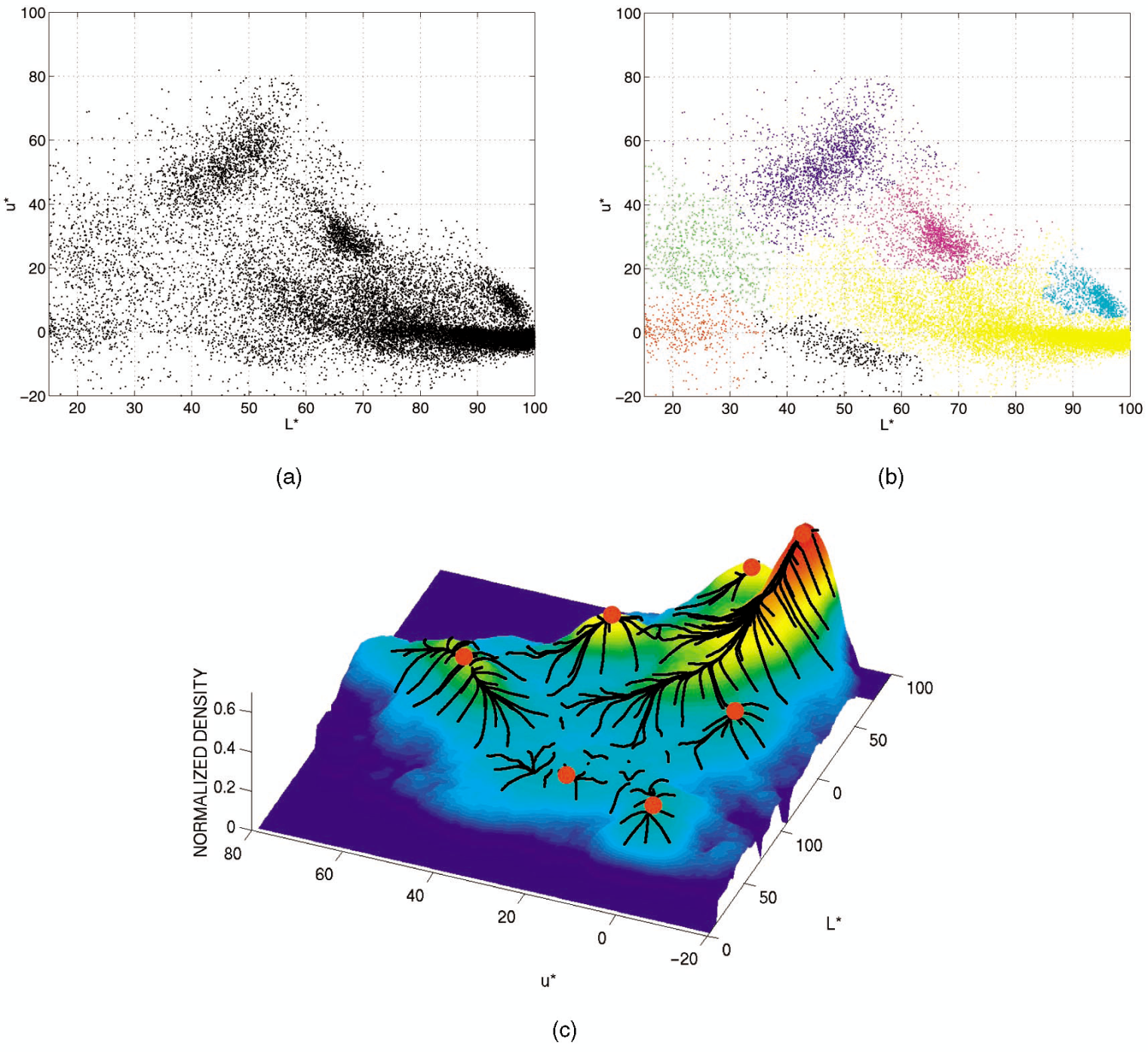 Mean shift clustering
The mean shift algorithm seeks modes of the given set of points
Choose kernel and bandwidth
For each point:
Center a window on that point
Compute the mean of the data in the search window
Center the search window at the new mean location
Repeat (b,c) until convergence
Assign points that lead to nearby modes to the same cluster
Segmentation by Mean Shift
Compute features for each pixel (color, gradients, texture, etc)
Set kernel size for features Kf  and position Ks
Initialize windows at individual pixel locations
Perform mean shift for each window until convergence
Merge windows that are within width of Kf  and Ks
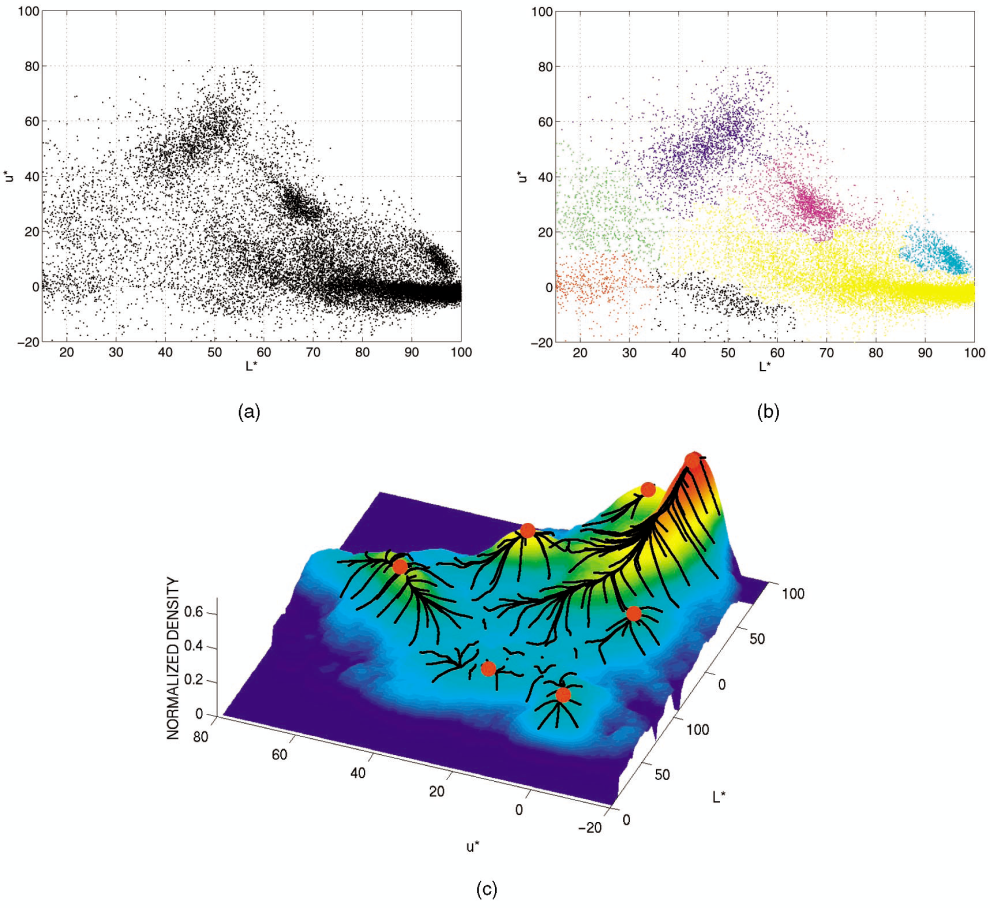 Mean shift segmentation results
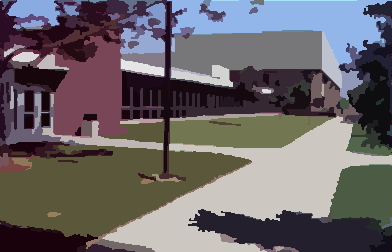 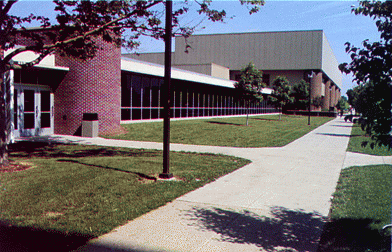 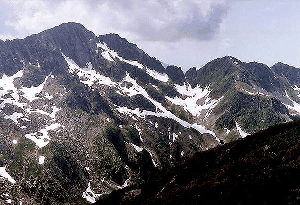 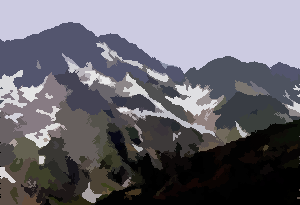 Comaniciu and Meer 2002
[Speaker Notes: Clustering based on feature (LUV colors), location (x y coordinates), and eliminating small clusters]
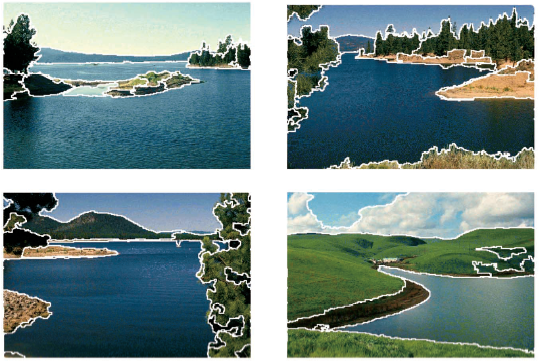 Comaniciu and Meer 2002
Mean-shift: other issues
Speedups
Binned estimation
Fast search of neighbors
Update each window in each iteration (faster convergence)

Other tricks
Use kNN to determine window sizes adaptively

Lots of theoretical support
	D. Comaniciu and P. Meer, Mean Shift: A Robust Approach toward Feature Space Analysis, PAMI 2002.
Mean shift pros and cons
Pros
Good general-practice segmentation
Flexible in number and shape of regions
Robust to outliers
Cons
Have to choose kernel size in advance
Not suitable for high-dimensional features
When to use it
Oversegmentatoin
Multiple segmentations
Tracking, clustering, filtering applications
Spectral clustering
Group points based on links in a graph
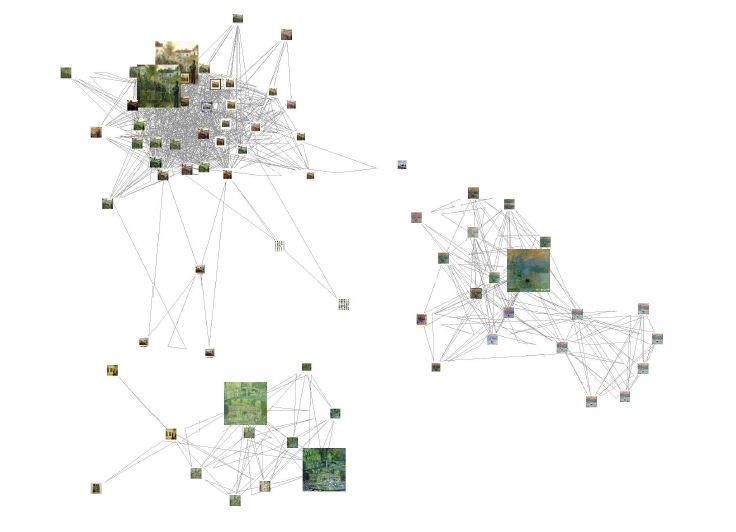 B
A
Cuts in a graph
B
A
Normalized Cut
a cut penalizes large segments
fix by normalizing for size of segments



volume(A) = sum of costs of all edges that touch A
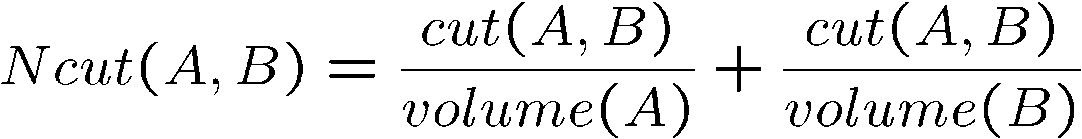 Source: Seitz
Normalized cuts for segmentation
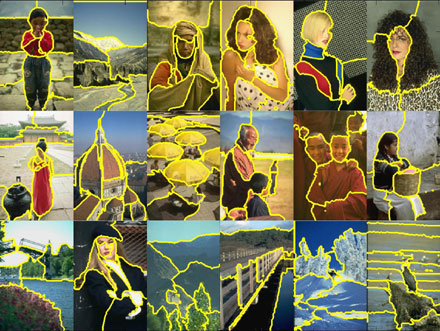 Visual PageRank
Determining importance by random walk
What’s the probability that you will randomly walk to a given node?
Create adjacency matrix based on visual similarity
Edge weights determine probability of transition
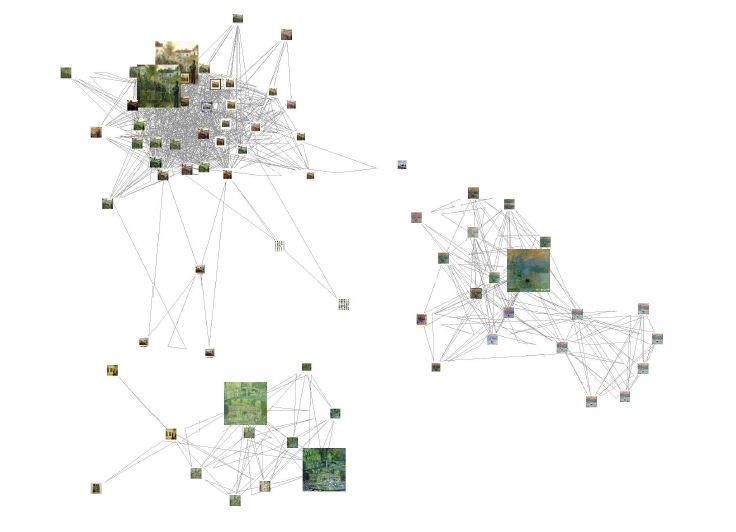 Jing Baluja 2008
Which algorithm to try first?
Quantization/Summarization: K-means
Aims to preserve variance of original data
Can easily assign new point to a cluster
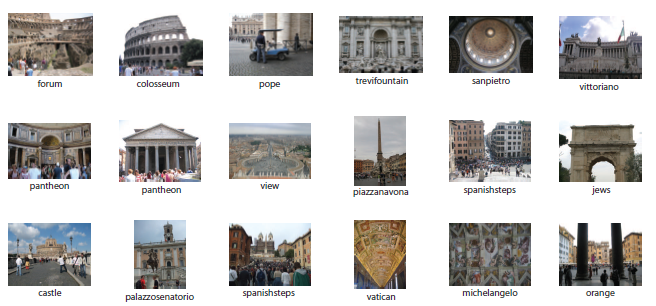 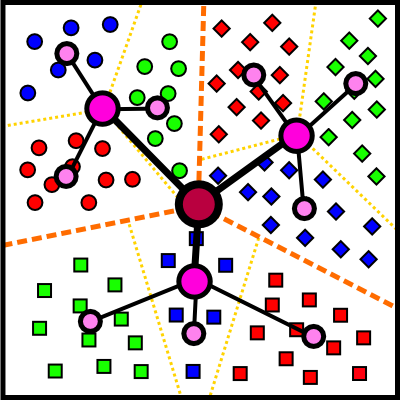 Summary of 20,000 photos of Rome using “greedy k-means”
http://grail.cs.washington.edu/projects/canonview/
Quantization for computing histograms
Which algorithm to use?
Image segmentation: agglomerative clustering
More flexible with distance measures (e.g., can be based on boundary prediction)
Adapts better to specific data
Hierarchy can be useful
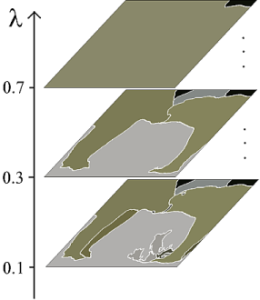 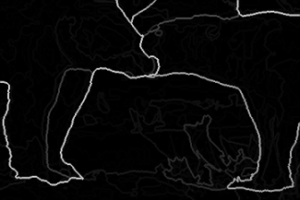 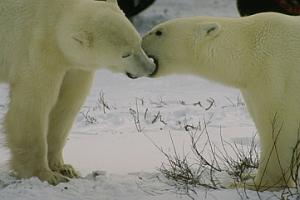 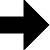 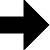 http://www.cs.berkeley.edu/~arbelaez/UCM.html
Things to remember
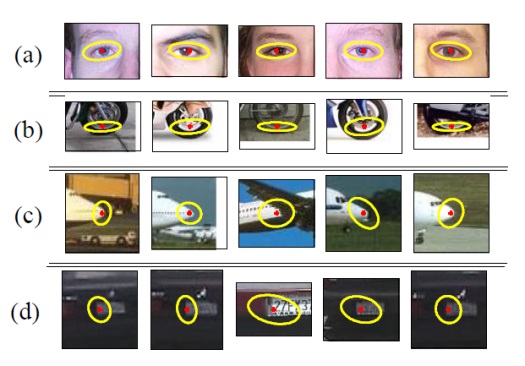 K-means useful for summarization, building dictionaries of patches, general clustering

Agglomerative clustering useful for segmentation, general clustering

Spectral clustering useful for determining relevance, summarization, segmentation
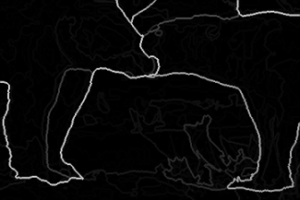 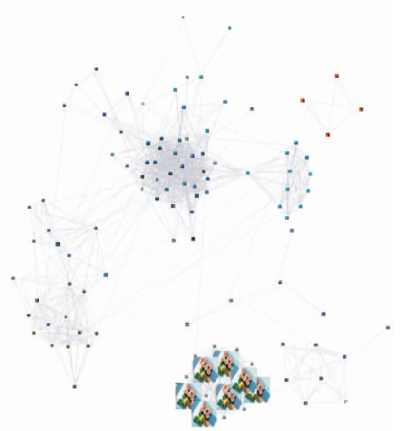 Clustering
Key algorithm
K-means
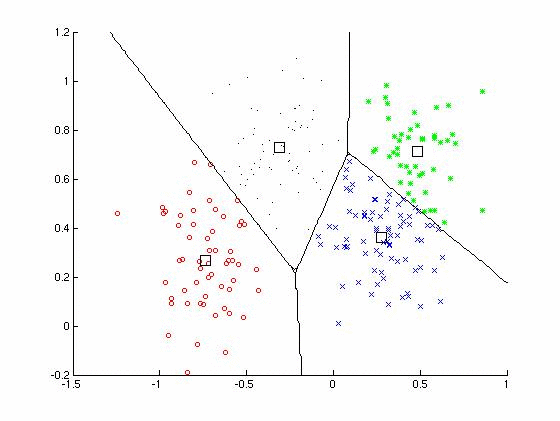 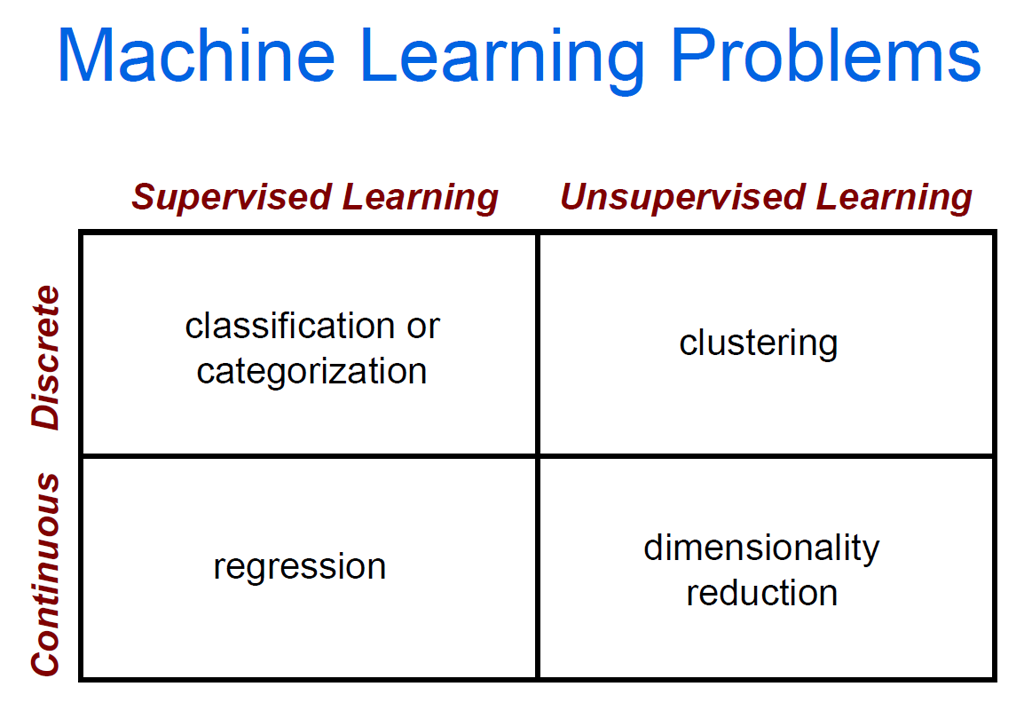 The machine learning framework
Apply a prediction function to a feature representation of the image to get the desired output:
			f(    ) = “apple”
			f(    ) = “tomato”
			f(    ) = “cow”
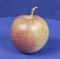 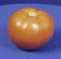 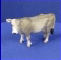 Slide credit: L. Lazebnik
The machine learning framework
y = f(x)



Training: given a training set of labeled examples {(x1,y1), …, (xN,yN)}, estimate the prediction function f by minimizing the prediction error on the training set
Testing: apply f to a never before seen test example x and output the predicted value y = f(x)
output
prediction function
Image feature
Slide credit: L. Lazebnik
Image Categorization
Training Labels
Training
Training Images
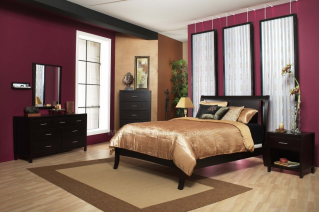 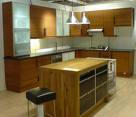 Image Features
Classifier Training
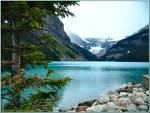 Trained Classifier
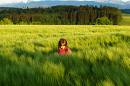 Image Categorization
Training Labels
Training
Training Images
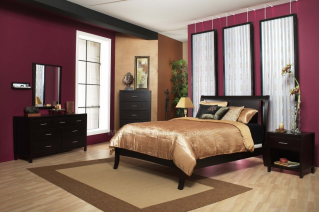 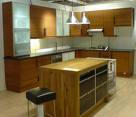 Image Features
Classifier Training
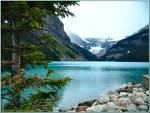 Trained Classifier
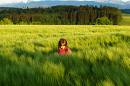 Testing
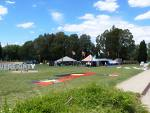 Prediction
Image Features
Trained Classifier
Outdoor
Test Image
Example: Scene Categorization
Is this a kitchen?
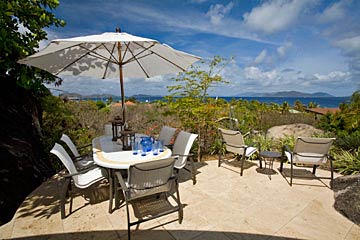 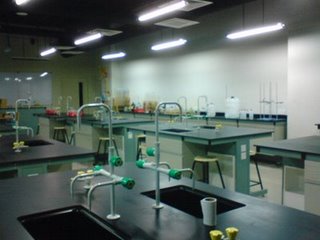 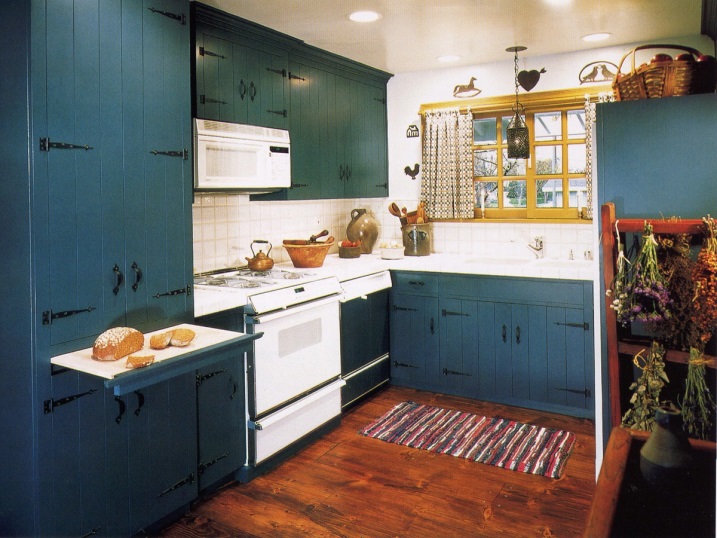 Image features
Training Labels
Training
Training Images
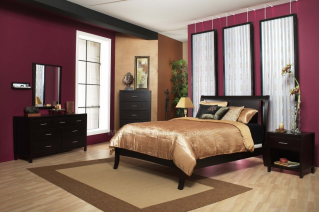 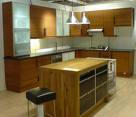 Image Features
Classifier Training
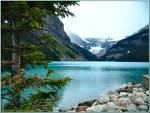 Trained Classifier
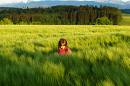 General Principles of Representation
Coverage
Ensure that all relevant info is captured

Concision
Minimize number of features without sacrificing coverage

Directness
Ideal features are independently useful for prediction
Image representations
Templates
Intensity, gradients, etc.


Histograms
Color, texture, SIFT descriptors, etc.
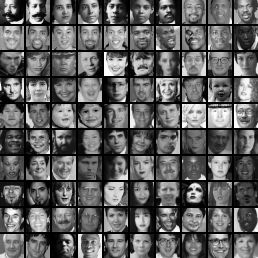 Classifiers
Training Labels
Training
Training Images
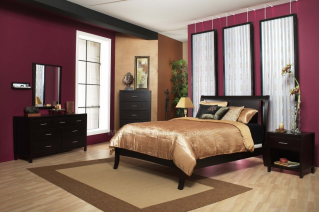 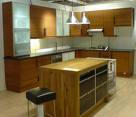 Image Features
Classifier Training
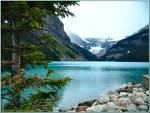 Trained Classifier
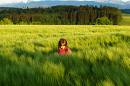 Learning a classifier
Given some set of features with corresponding labels, learn a function to predict the labels from the features
x
x
x
x
x
x
x
o
x
o
o
o
o
x2
x1
Steps
Training
Training Labels
Training Images
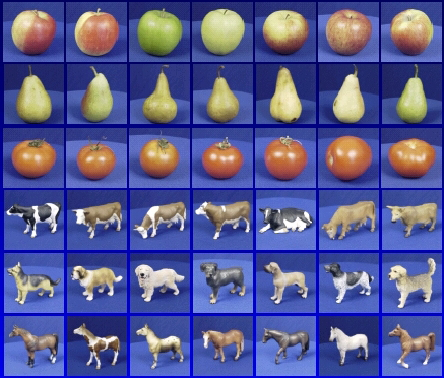 Image Features
Training
Learned model
Testing
Image Features
Learned model
Prediction
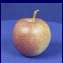 Test Image
Slide credit: D. Hoiem and L. Lazebnik
Features
Raw pixels


Histograms


GIST descriptors


…
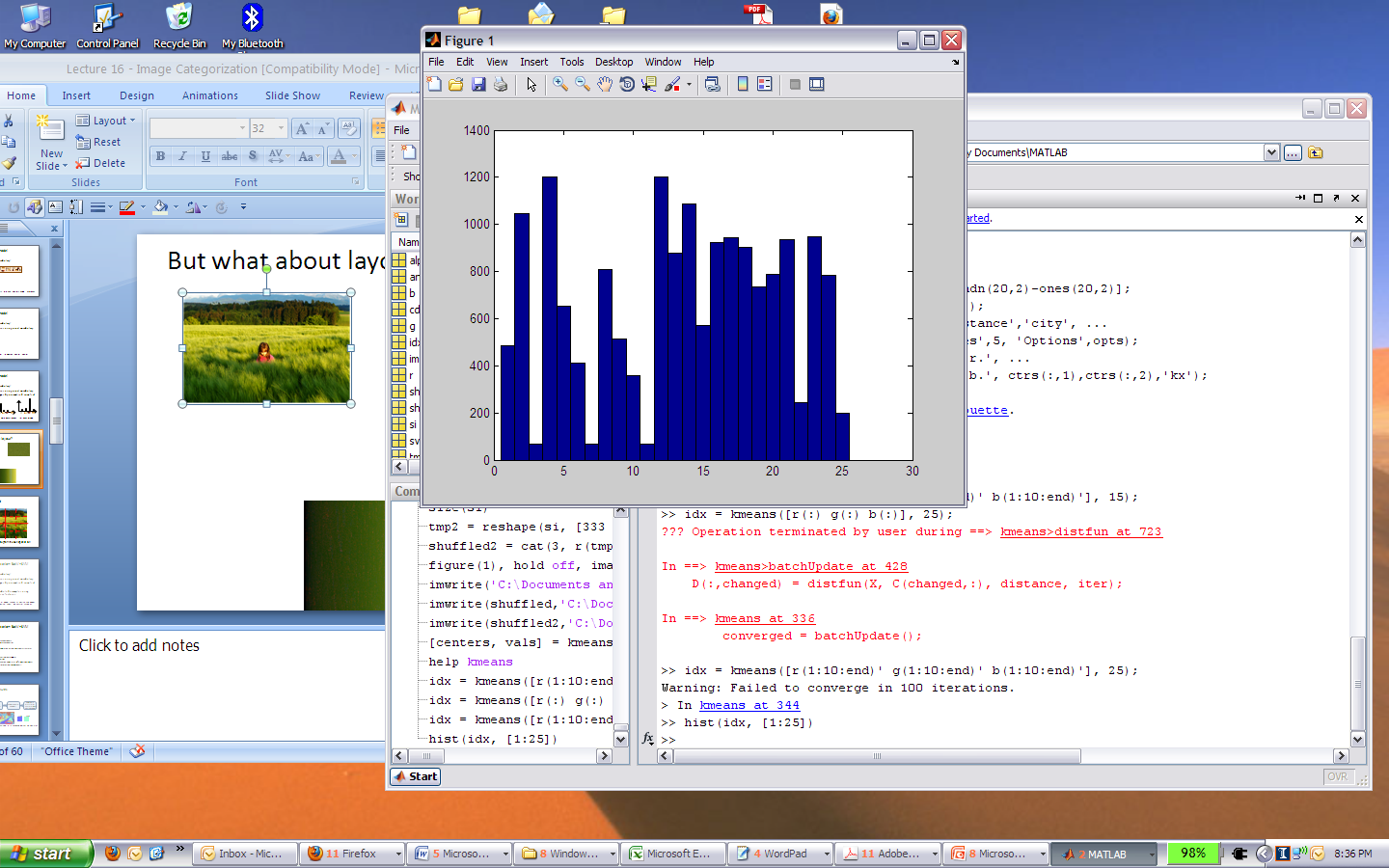 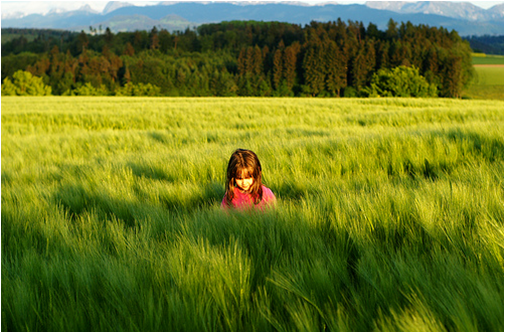 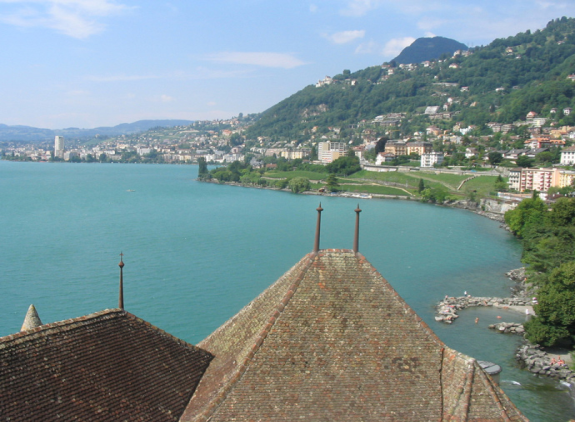 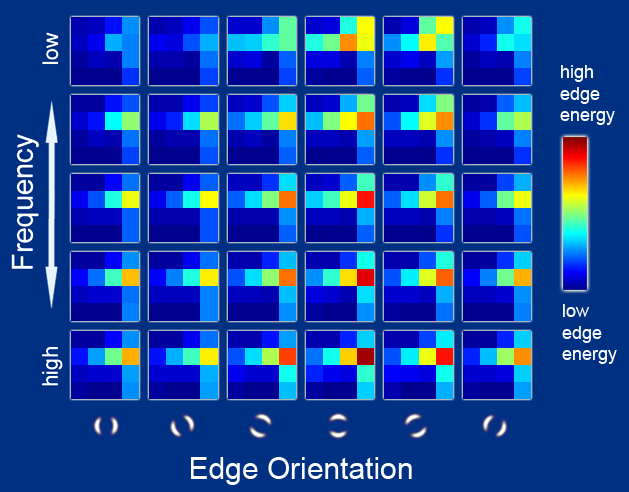 Slide credit: L. Lazebnik
One way to think about it…
Training labels dictate that two examples are the same or different, in some sense

Features and distance measures define visual similarity

Classifiers try to learn weights or parameters for features and distance measures so that visual similarity predicts label similarity
Many classifiers to choose from
SVM
Neural networks
Naïve Bayes
Bayesian network
Logistic regression
Randomized Forests
Boosted Decision Trees
K-nearest neighbor
RBMs
Deep Convolutional Network
Etc.
Which is the best one?
Claim:
   The decision to use machine learning is more important than the choice of a particular learning method.
*Deep learning seems to be an exception to this, at   the moment, probably because it is learning the  feature representation.
Classifiers: Nearest neighbor
Training examples from class 2
Test example
Training examples from class 1
f(x) = label of the training example nearest to x

All we need is a distance function for our inputs
No training required!
Slide credit: L. Lazebnik
Classifiers: Linear
Find a linear function to separate the classes:

	f(x) = sgn(w  x + b)
Slide credit: L. Lazebnik
Recognition task and supervision
Images in the training set must be annotated with the “correct answer” that the model is expected to produce
Contains a motorbike
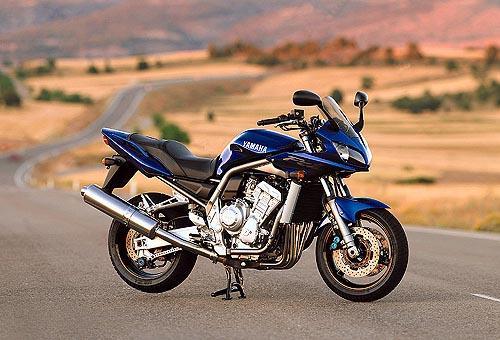 Slide credit: L. Lazebnik
Fully supervised
“Weakly” supervised
Unsupervised
Definition depends on task
Slide credit: L. Lazebnik
Generalization
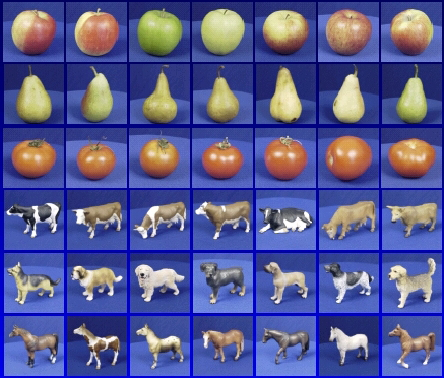 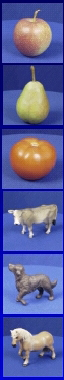 Training set (labels known)
Test set (labels unknown)
How well does a learned model generalize from the data it was trained on to a new test set?
Slide credit: L. Lazebnik
Generalization
Components of generalization error 
Bias: how much the average model over all training sets differ from the true model?
Error due to inaccurate assumptions/simplifications made by the model. “Bias” sounds negative. “Regularization” sounds nicer.
Variance: how much models estimated from different training sets differ from each other.
Underfitting: model is too “simple” to represent all the relevant class characteristics
High bias (few degrees of freedom) and low variance
High training error and high test error
Overfitting: model is too “complex” and fits irrelevant characteristics (noise) in the data
Low bias (many degrees of freedom) and high variance
Low training error and high test error
Slide credit: L. Lazebnik
No Free Lunch Theorem
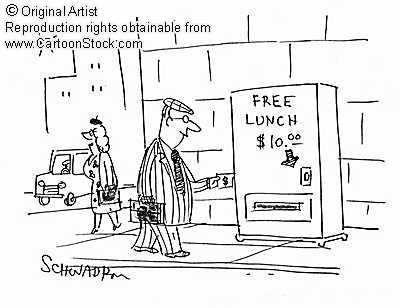 Slide credit: D. Hoiem
[Speaker Notes: You can only get generalization through assumptions.]
Bias-Variance Trade-off
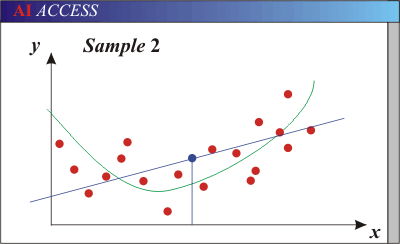 Models with too few parameters are inaccurate because of a large bias (not enough flexibility).

Models with too many parameters are inaccurate because of a large variance (too much sensitivity to the sample).
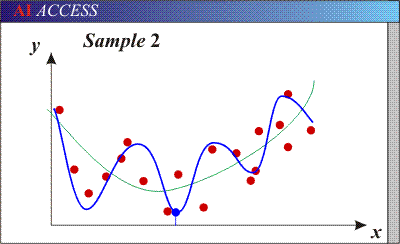 Slide credit: D. Hoiem
[Speaker Notes: http://www.aiaccess.net/English/Glossaries/GlosMod/e_gm_bias_variance.htm]
Bias-Variance Trade-off
E(MSE) = noise2  + bias2 + variance
Error due to variance of training samples
Unavoidable error
Error due to incorrect assumptions
See the following for explanations of bias-variance (also Bishop’s “Neural Networks” book): 
http://www.inf.ed.ac.uk/teaching/courses/mlsc/Notes/Lecture4/BiasVariance.pdf
Slide credit: D. Hoiem
[Speaker Notes: From the link above:
You can only get generalization through assumptions.
Thus in order to minimize the MSE, we need to minimize both
the bias and the variance. However, this is not trivial to do this. For instance, just
neglecting the input data and predicting the output somehow (e.g., just a constant), would definitely minimize the variance of our predictions: they would be
always the same, thus the variance would be zero—but the bias of our estimate
(i.e., the amount we are off the real function) would be tremendously large. On
the other hand, the neural network could perfectly interpolate the training data,
i.e., it predict y=t for every data point. This will make the bias term vanish entirely, since the E(y)=f (insert this above into the squared bias term to verify this),
but the variance term will become equal to the variance of the noise, which may
be significant (see also Bishop Chapter 9 and the Geman et al. Paper). In general,
finding an optimal bias-variance tradeoff is hard, but acceptable solutions can be
found, e.g., by means of cross validation or regularization.]
Bias-variance tradeoff
Underfitting
Overfitting
Error
Test error
Training error
High Bias
Low Variance
Complexity
Low Bias
High Variance
Slide credit: D. Hoiem
Bias-variance tradeoff
Few training examples
Test Error
Many training examples
High Bias
Low Variance
Complexity
Low Bias
High Variance
Slide credit: D. Hoiem
[Speaker Notes: Note: these figures don’t work in pdf]
Effect of Training Size
Fixed prediction model
Error
Testing
Generalization Error
Training
Number of Training Examples
Slide credit: D. Hoiem
The perfect classification algorithm
Objective function: encodes the right loss for the problem

Parameterization: makes assumptions that fit the problem

Regularization: right level of regularization for amount of training data

Training algorithm: can find parameters that maximize objective on training set

Inference algorithm: can solve for objective function in evaluation
Slide credit: D. Hoiem
Remember…
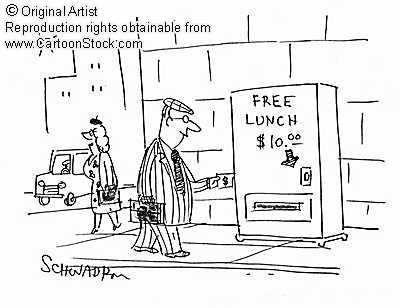 No classifier is inherently better than any other: you need to make assumptions to generalize

Three kinds of error
Inherent: unavoidable
Bias: due to over-simplifications
Variance: due to inability to perfectly estimate parameters from limited data
Slide credit: D. Hoiem
[Speaker Notes: You can only get generalization through assumptions.]
How to reduce variance?
Choose a simpler classifier
Regularize the parameters
Get more training data
How to reduce bias?
Choose a more complex, more expressive classifier
Remove regularization
(These might not be safe to do unless you get more training data)
Slide credit: D. Hoiem
[Speaker Notes: The simpler classifier or regularization could increase bias and lead to more error.]
To be continued…